ИЗУЧЕНИЕ   ЛЕКСИКИ
В 
НАЧАЛЬНОЙ   ШКОЛЕ
«Родной язык – это язык слов: больших и маленьких, простых и сложных, понятных и непонятных. Сама природа слова, его связь с окружающим миром требует вдумчивого и осмысленного подхода к работе над лексикой русского языка. Через родное слово, отражается вся история духовной жизни народа»
К.Д.Ушинский
Лексика – это совокупность слов, словарный состав того или иного языка.
  Раздел науки, который изучает словарный состав, называется лексикологией.
 Лексикология имеет свой объект изучения – слово,  и свою систему понятий.
В лексикологии слова изучаются с точки зрения:
их смыслового значения;
места в общей системе лексики;
происхождения;
употребляемости;
сферы применения в процессе общения;
их экспрессивно-стилистического характера.
Методика развития речи 
на лексическом уровне
Обогащение 
словаря
Уточнение 
словаря
Устранение 
нелитературных
слов
Активизация 
словаря
Приёмы работы над значением нового слова
Словообразовательный анализ
Сопоставление слов
Объяснение значения через контекст
Включение нового слова в контекст
Выяснение значения нового слова
Показ предмета, картинки, макета
Способ подбора синонимов
Приём подбора анатомической пары
Развёрнутое описание
Способ логического определения
Оттенками 
лексического 
значения
Эмоционально-
экспрессивной
окраской
Сочетаемостью
с другими 
словами
Синонимы
различаются
Стилистической
принадлежностью
Степенью
употребительности
Система практических упражнений с синонимами
Обнаружение в тексте, объяснение значений и различий
Подбор синонимов
Активизация синонимов
Исправление речевых ошибок
Система практических упражнений с антонимами
Подбор антонимов (холодный -…..)
Составление предложений
Замена антонимов
Продолжение начатого предложения с антонимами
Подбор антонимов к многозначным словам
(свежий хлеб -…хлеб,свежий ветер - ….ветер
Составление параллельных          
        синонимических рядов( старый,ветхий-
                                               новый,крепкий).
Многозначность слов
Подобрать слова, которые имели бы по 2-3 значения.
Сравнить значения слов в сочетаниях: идут часы,идут дети,идёт строительство.
Подобрать близкие по смыслу слова.
Подобрать противоположные по смыслу слова.
Смотрит зайка косой,   
Как девчонка с косой
За речною косой
Травы косит косой.
                              М.Митрейкин

На траве лежит роса,-
Косит травушка коса.
У меня один вопрос:
Сколько есть на свете кос?
                                В.Гольдберг
АКТИВИЗАЦИЯ            СЛОВАРЯ
Составление
словосочетаний
Составление
предложений
Близкий к
тексту
пересказ
Рассказы
по 
наблюдениям
Этапы активизации словаря
1.Толкование слова
контекст
подбор синонимов или антонимов
описательный оборот
оборот, включающий в себя известное слово
2.Чтение и запись слова
3.Работа над образцами употребления слова
4.Работа над семантическими связями     
             слова
Этимологическая работа со словом
Творческое списывание
Письменные ответы на вопросы
Игра «Верно ли?»
Этимологические кроссворды
Словарные диктанты с опорой на этимологию
Объяснительный диктант с лексическим заданием
Как называется точная выдержка из произведения?
Как называется почин, первый шаг в каком-то деле?
Как называется инструмент для вычерчивания окружности?

 Цитата (цитос), инициатива (иницум), циркуль (циркус).
Узнай слово по полной этимологической справке
Это слово произошло от ….
…общеславянского КОР – «рог»
… общеславянского ДОР, что значит «расчищенное место»
…восточнославянского КОРЗАТЬ – «рубить ветки, счищать кору»
Узнайте слово только по началу этимологической справки к нему
… лат. salfo (сальфо)
…лат. vermis (вермис)
…лат herba (герба)
…лат patria (патриа)
…лат vita (вита)
Самодиктант
Вспомни и запиши как можно больше слов….
…имеющих в своём составе исторический корень –кол- (от коло) со значением круг.

Колесо, коляска, колесница, колея, кольцо, кольчуга, около, околица, околыш, околоток, колобок…
«Словарь – это вселенная в 

алфавитном порядке»

 А.Франс
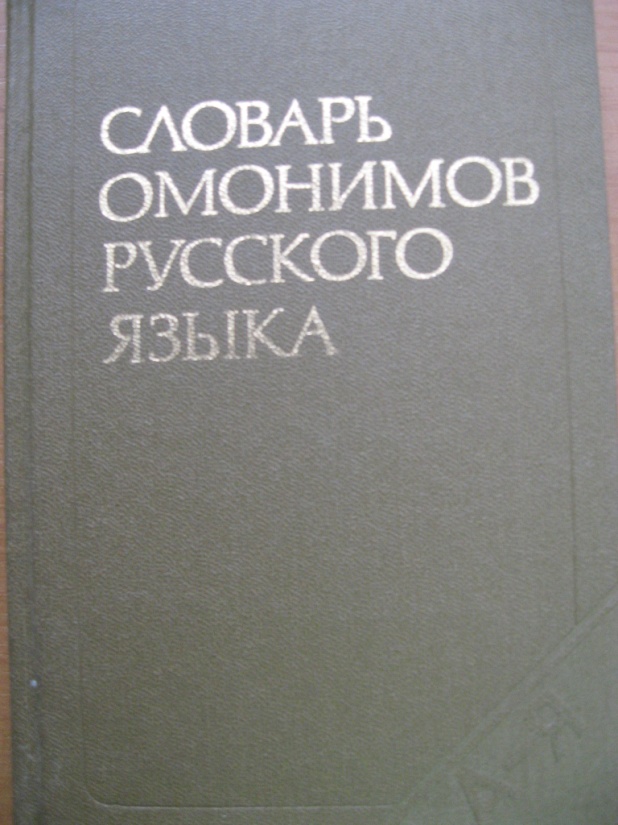 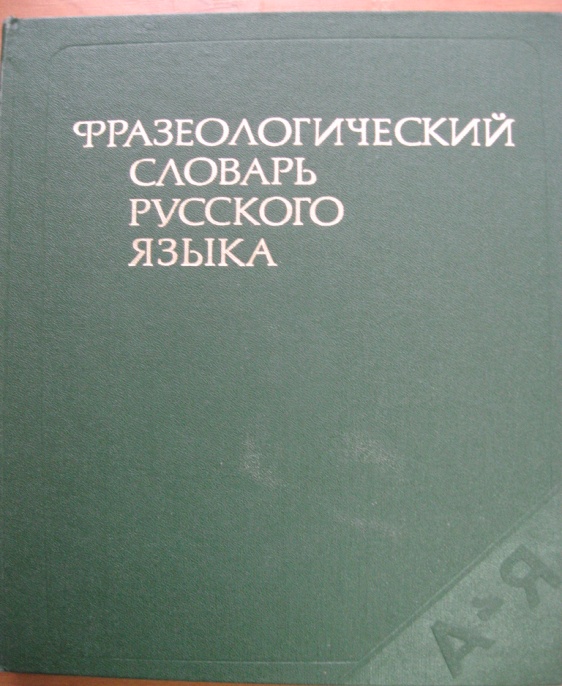 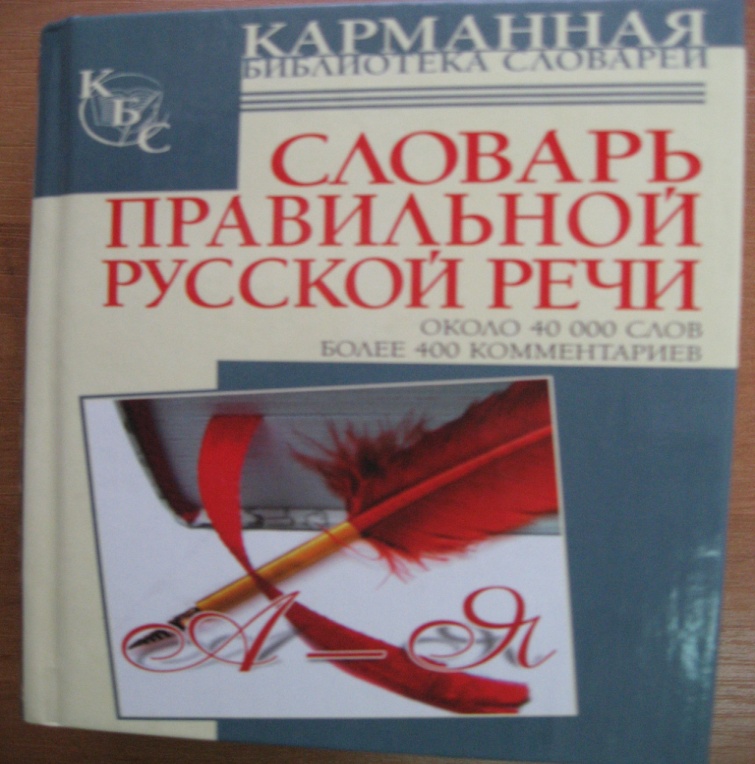 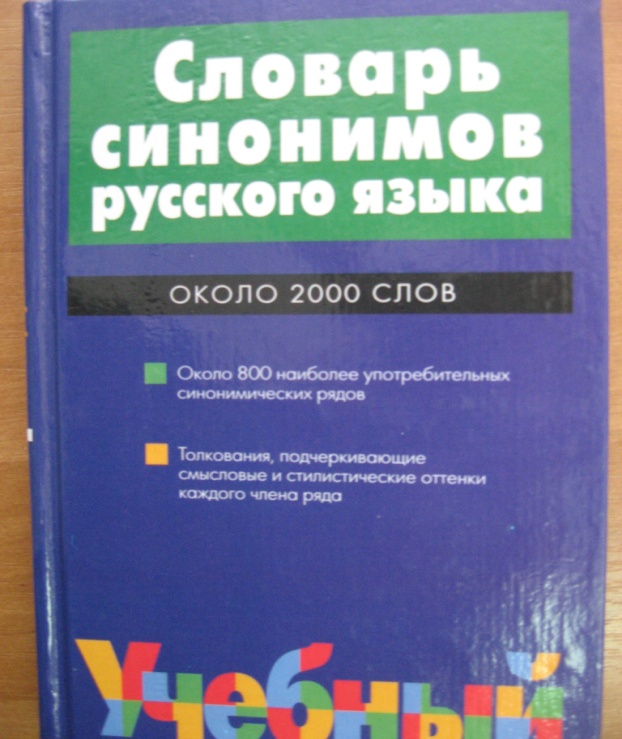 Название словаря.
Автор, редактор словаря.
Издательство и год издания.
К какому типу относится словарь.
Каково назначение словаря.
Расположение слов в словаре.
Структура словаря.
Объём словника.
Как знакомиться с неизвестным или новым словарём.
«Дитя, которое не привыкло вникать в смысл слова, темно понимает или совсем не понимает его настоящего значения и не получило навыка распоряжаться им свободно в устной и письменной речи, всегда будет страдать от этого недостатка при изучении другого предмета»
                                 К.Д.Ушинский